Мудрые сказки о животных
русская сказка «Лиса и рак». 
Сказка братьев Гримм «Ёж и заяц»
Проверка домашнего задания.
Чтение наизусть стихотворений о животных.
– Что объединяет стихотворение Ю. Мориц и английскую народную песенку?
Работа с авторским текстом учебника.
– О каких особенностях сказок о животных говорит Афанасий? Найди и отметь их в тексте (самостоятельно).
Иллюстрации к русским народным сказкам о животных.
Каких животных – героев русских сказок вы знаете?
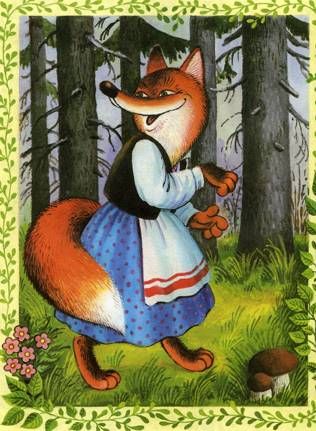 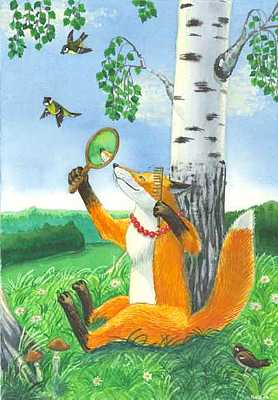 Какой в сказке бывает лиса?
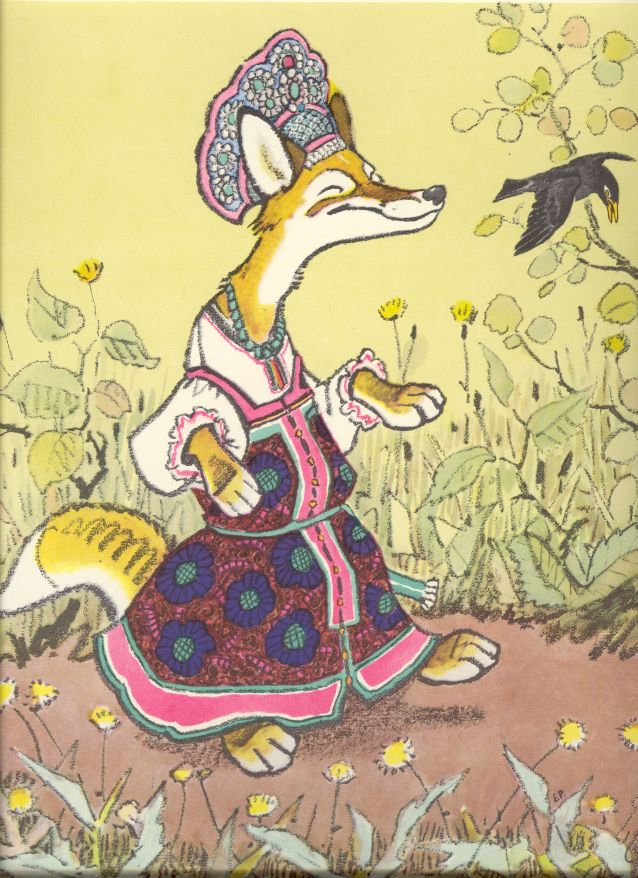 Обманщица 
хитрая, коварная,
продуманная,
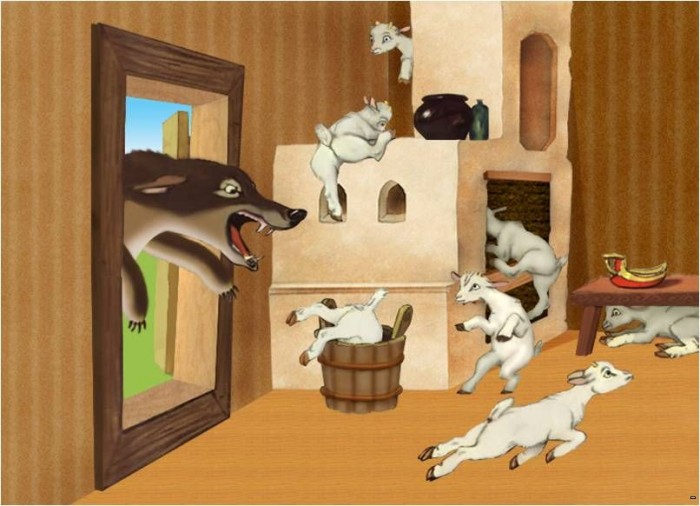 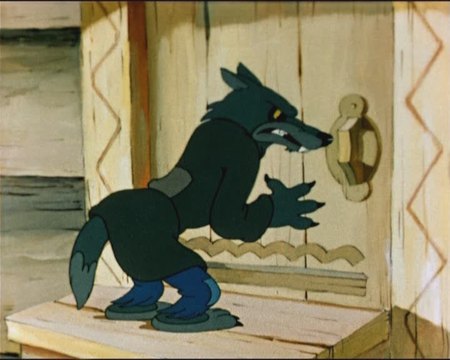 Волк?
Злой, 
глупый, 
простоватый
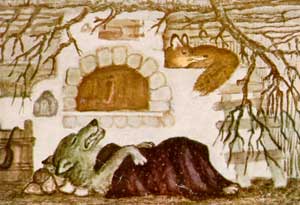 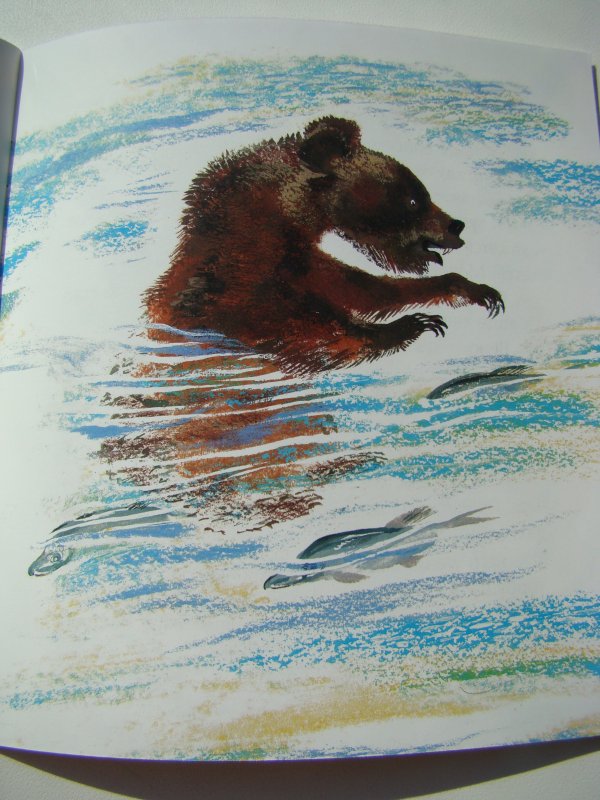 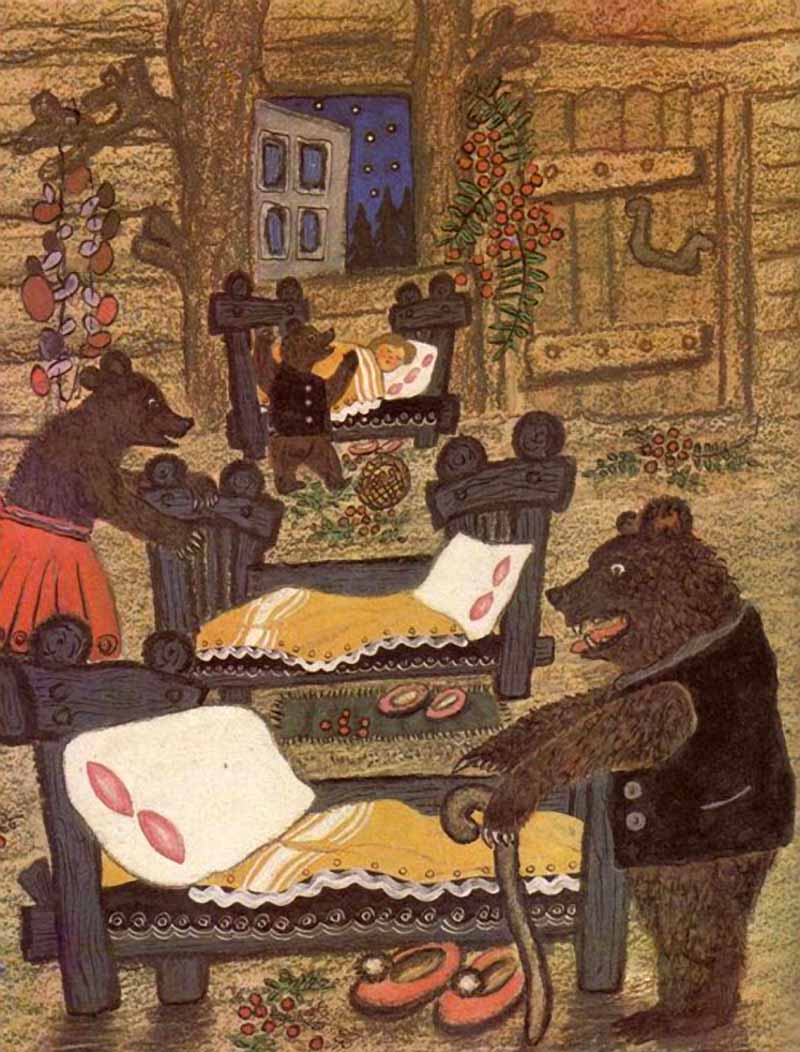 Медведь?
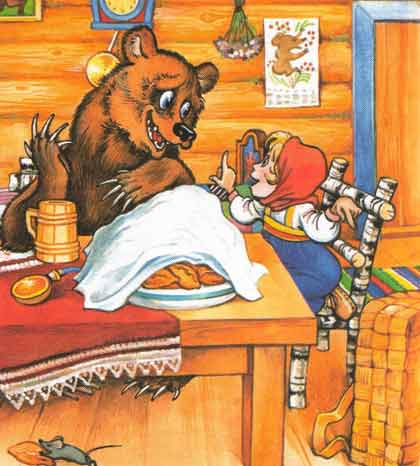 Медлительный, 
сильный
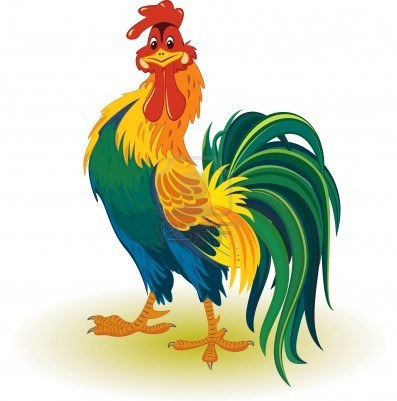 Петух?
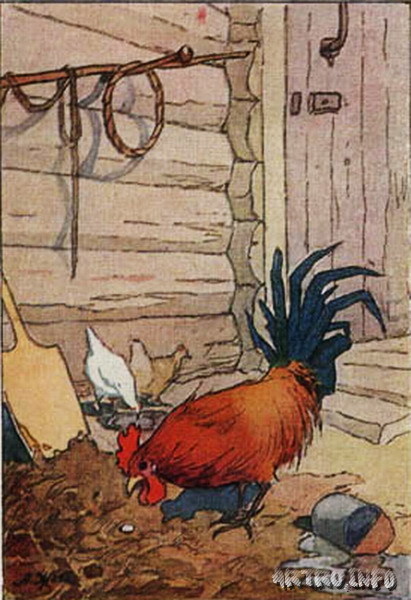 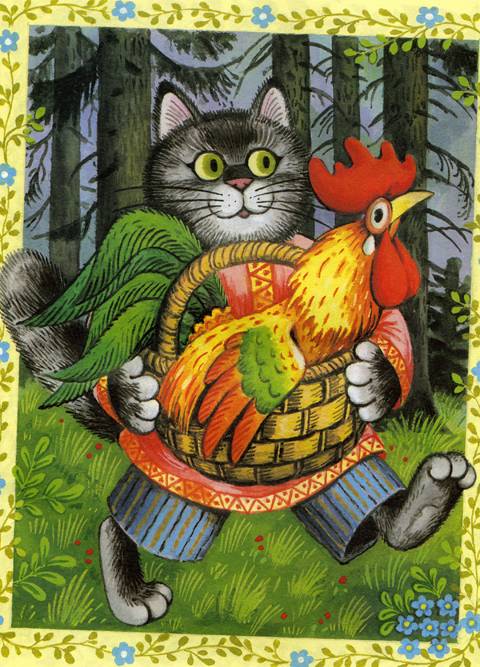 Гордый, 
хвастливый, 
удалой
Ворона?
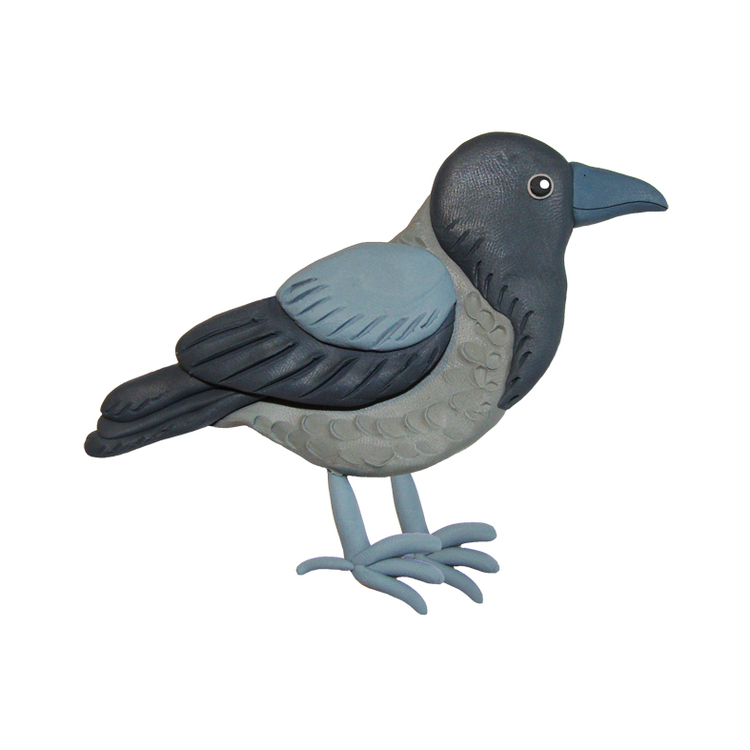 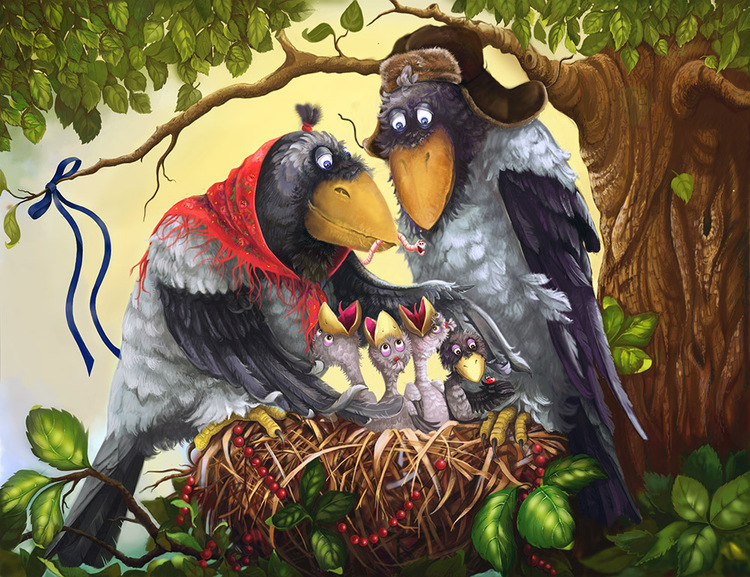 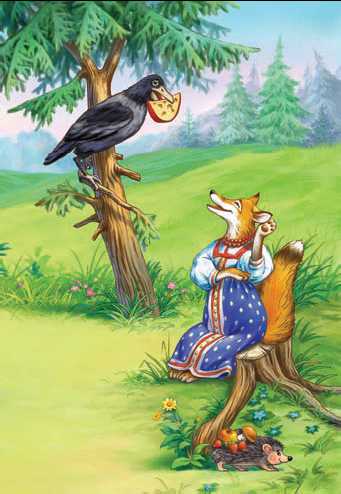 Злая, глупая, 
вестница несчастья
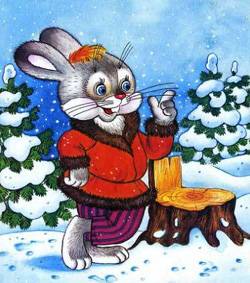 Заяц?
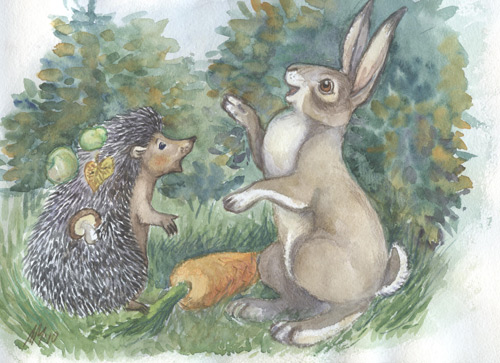 Трусливый, 
робкий
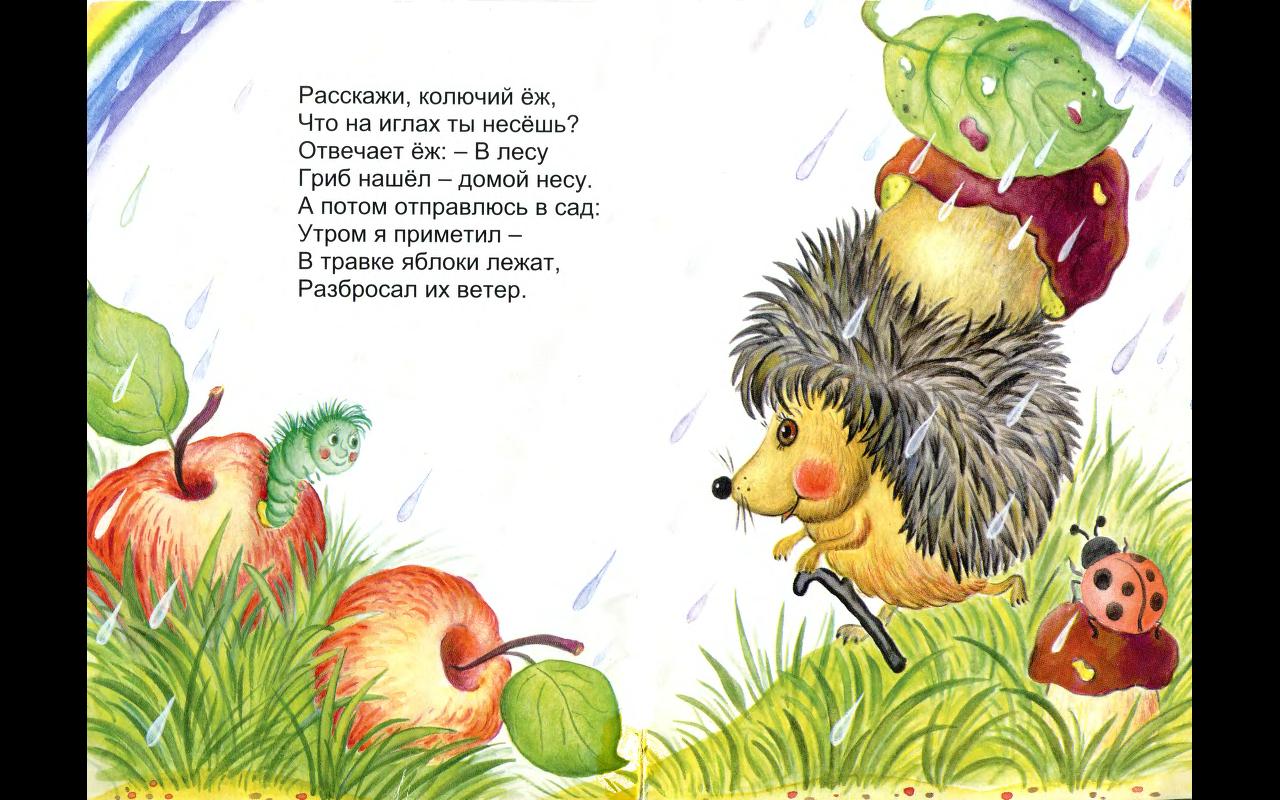 Ёж?
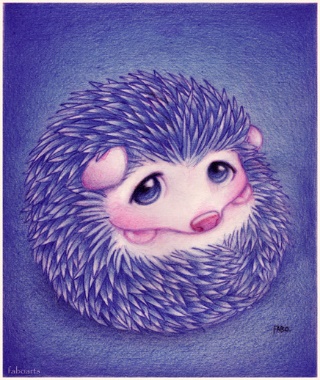 Хозяйственный, 
трудолюбивый
– Какую сказку о животных вы перечитывали несколько раз? Почему?
– Будут ли отличаться герои сказок о животных, созданные народами разных стран?
Сказка «Лиса и рак»
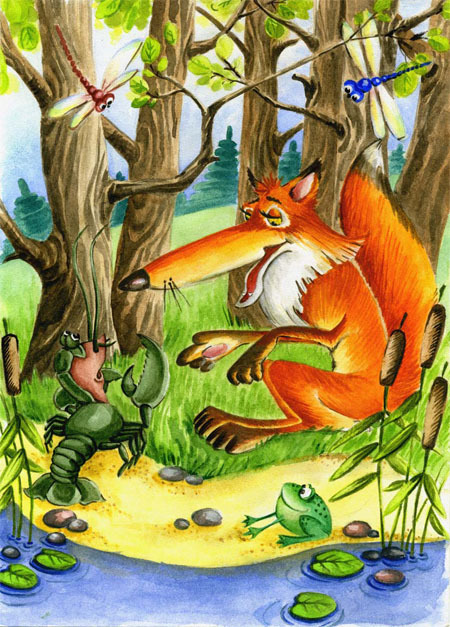 Какой народ 
сочинил эту сказку?
Сказка братьев Гримм 
«Ёж и заяц»
– Кто в сказке положительный герой? Почему?
– Жалко ли вам зайца?
– Какая мудрость заключена в этой сказке?
Сравнение сказок 
«Лиса и рак» и «Ёж и заяц»
– Чем близки сказки? 
(Идеей, сюжетом, своей мудростью.)
– Чем различаются? 
(Героями, деталями...)
– На что намекают эти сказки?
– Похожи ли они на сказки о мудрости? Чем?
– Чему вас научили эти сказки?
Домашнее задание:
Выучить наизусть сказку 
«Лиса и рак»